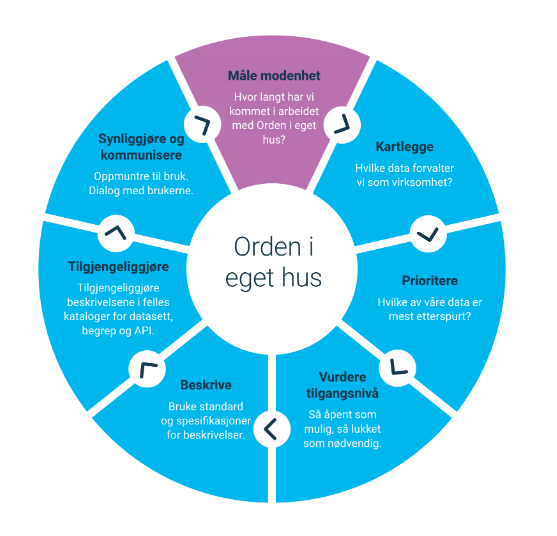 Metadataforvaltning helsedatakilder
Truls Korsgaard
Helsedataservice
Direktoratet for e-helse
Oversikt norske helsedatakilder
Pasientjournaler(8+)

Sentrale 
Helseregistre(17)
(Helsedata.no)




Nasjonale 
medisinske kvalitetsregistre
(51)(Variabelbiblioteket.no)(Helsedata.no)





Andre medisinske kvalitetsregistre(150++)



Forsknings-biobanker(192?)(Biobankregisteret.no)








Annet
Pasientjournal: 
Lege
Pasientjournal: Tannlege
Pasientjournal
[Etc.]
Pasientjournal
[Etc.]
Pasientjournal
[Etc.]
Pasientjournal
[Etc.]
Pasientjournal
[Etc.]
Pasientjournal
[Etc.]
Pasientjournal
[Etc.]
Pasientjournal: 
Lege
Pasientjournal: Tannlege
Pasientjournal
[Etc.]
Pasientjournal
[Etc.]
Pasientjournal
[Etc.]
Pasientjournal
[Etc.]
Pasientjournal
[Etc.]
Pasientjournal
[Etc.]
Pasientjournal
[Etc.]
Pasientjournal: 
Fastlege
Pasientjournal: Tannlege
Pasientjournal
Helseforetak
Pasientjournal
Avtalespesialist
PasientjournalKlinikk
Pasientjournal
DPS / BUP
Pasientjournal
…
Pasientjournal
…
Pasientjournal
….
NPR
Helsearkiv-registeret
KPR
Kreft
-registeret
Genetisk MU nyfødte
HKR
Forsvarets helse
-register
MFR
DÅR
NOIS
MSIS
Bivirknings-registeret
Abort
-registeret
NORM
RAVN
Resept
-registeret
SYSVAK
Hoftebrudd
–reg.
Gynkreft
–reg.
Tykk- og endetarms
–kreftreg.
ROAS
Norsk hjerneslag 
–reg.
NORKAR
Tonsille
–reg.
CPRN
Brystkreft
–reg.
Prostata
kreftreg.
KOLS
–reg.
NorKog
Norsk hjertestans
–reg.
SOReg-N
NNRR
NRA
Norsk pacemaker og ICD- reg.
NORIC
Gastronet
Døv
–blindhet 
–reg.
Rygg-kirurgiNKR
LTMV
Diabetes
–reg. for voksne
Norsk hjertesvikt
–reg.
HIV
NNK
Muskel
–reg.
Korsbånd
–reg.
Lungekreft
–reg.
BDR
Nasjonalt traume
–reg.
Norsk hjerte
–infarktreg.
NorArtritt
NKIR
Norsk Parkinson
-reg. og biobank
Norscir
Nasjonalt barnehofte
-reg.
Føflekkreft
–reg.
SmerteReg
NRL
NGER
Norsk intensiv
–reg.
LKG
–reg.
NNR
NoRGast
NBKR
Lymfom
–reg.
ABLA NOR
HISREG
Norsk hjerte
–kirurgireg.
NorSpis
MS
–reg.
Norsk 
porfyri
–reg.
NorVas
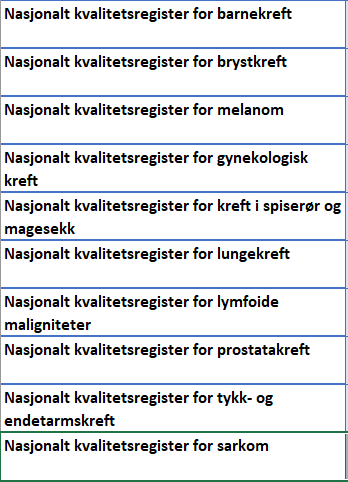 192stk
Grunndata
Helseundersøkelser
Sosioøkonomiske data
Tromsø
-undersøkelsen
Kvinner og Kreft
SAMINOR
HUNT
Homocysteinund og HUSK
Inntekt
Skatt
Trygd
HPR
PREG
BED REG
TROFINN
OPPHED
Oslo I-II
HUBRO/
innv. HUBRO
MoRo
Sivilstatus
Straff
Utdanning
FLR
LSR
HealthTerm
CONOR
MoBa
Reg. helse
-undersøkelser
…
Familieforhold
Geo/matrikkel
RESH
HTK
AR
Metadata overordnet verdikjede
European Data Portal
Spesifikasjon
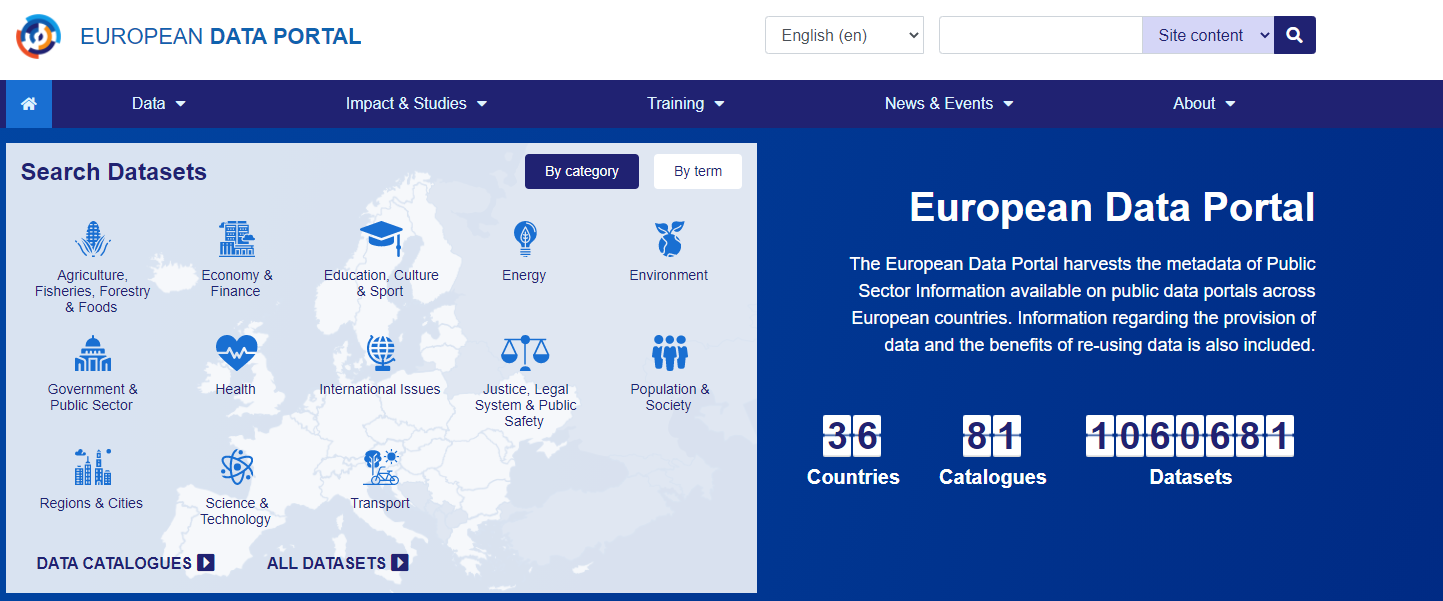 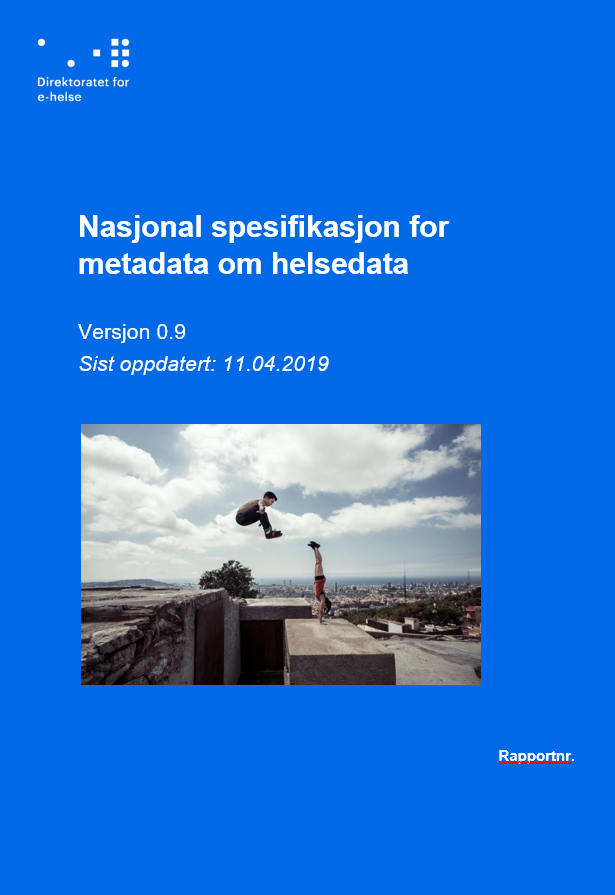 FellesDatakatalog
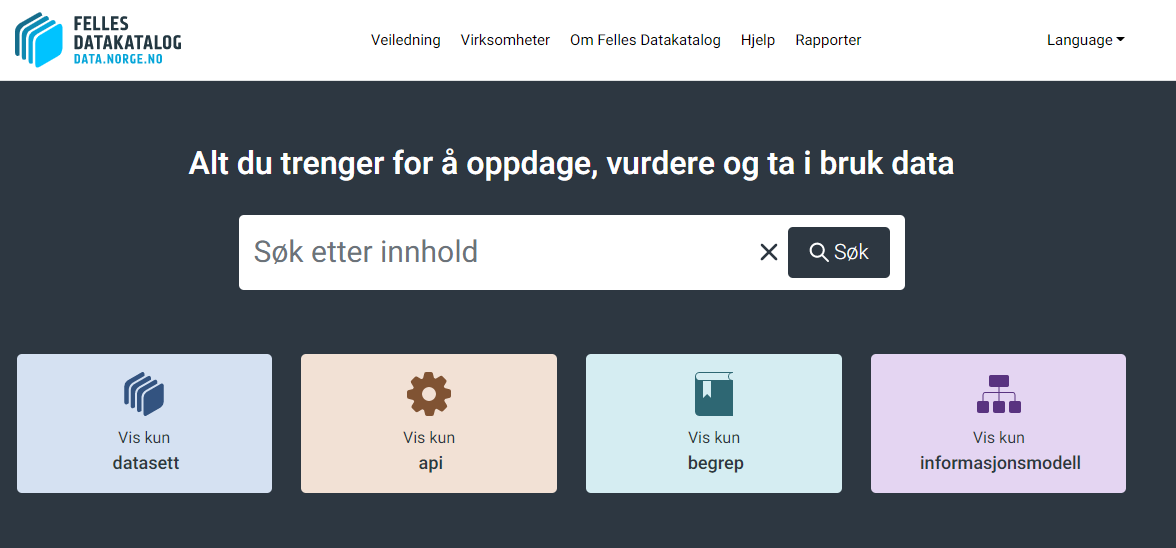 Helsedata.no
Helsedata-kilder
Import
Berikning og begreps-koordinering
Tilgjengelig-gjøring
DCAT og FAIR
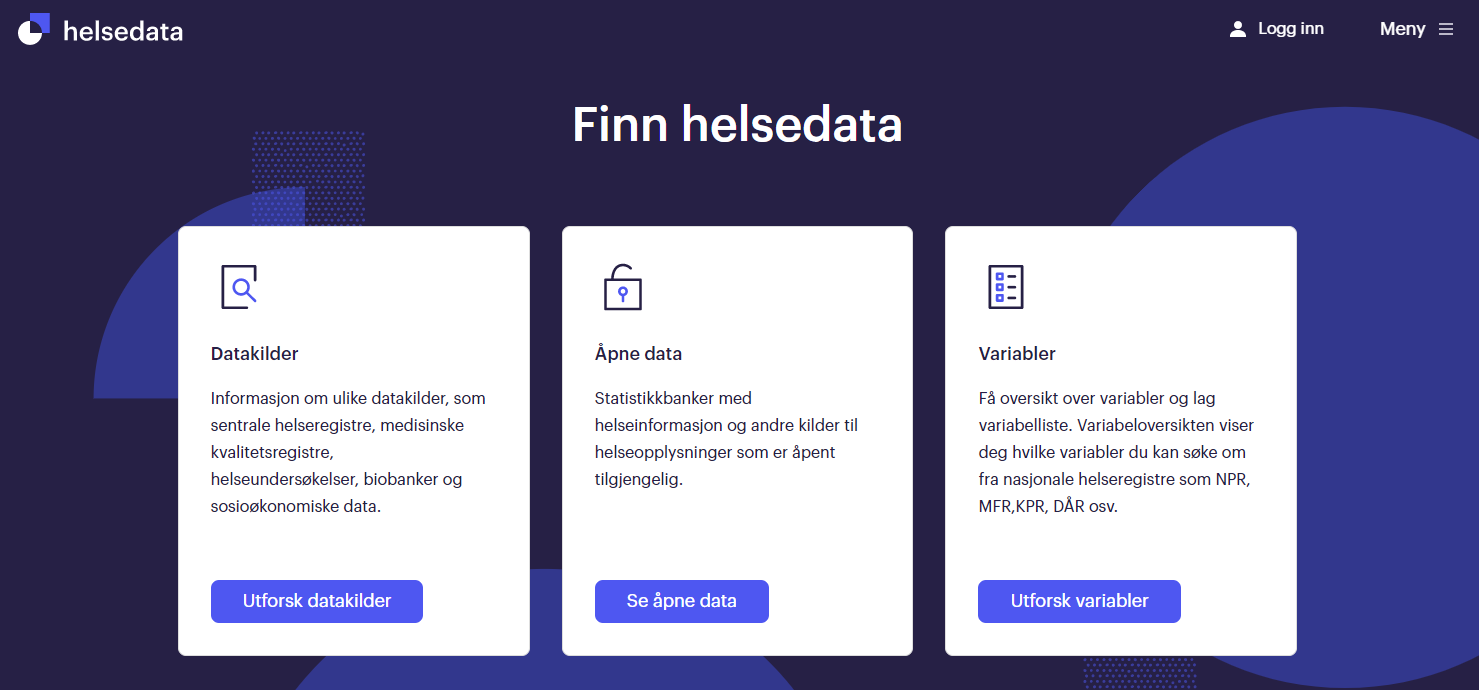 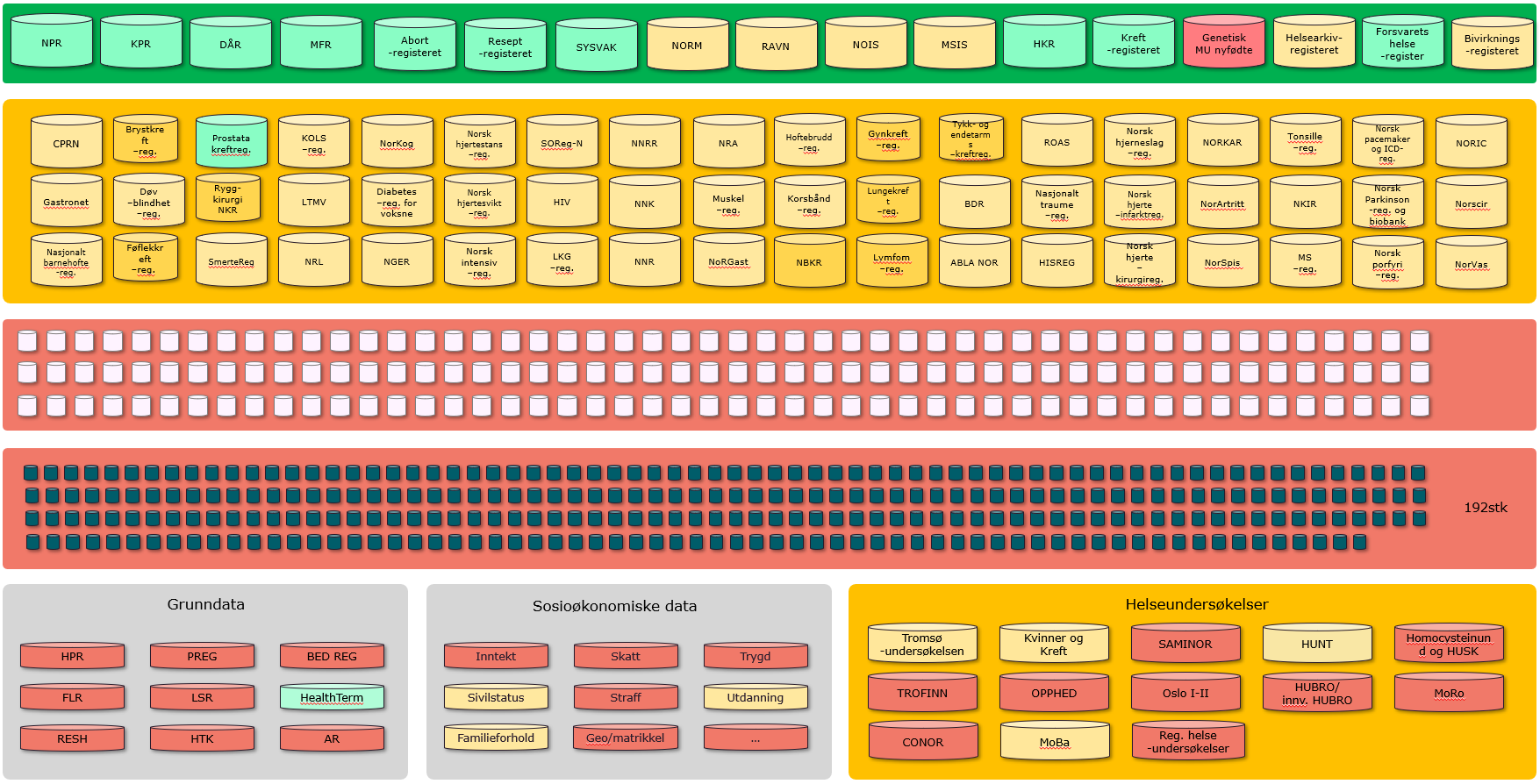 Finnkode.no
Metadata forvaltningsløsning
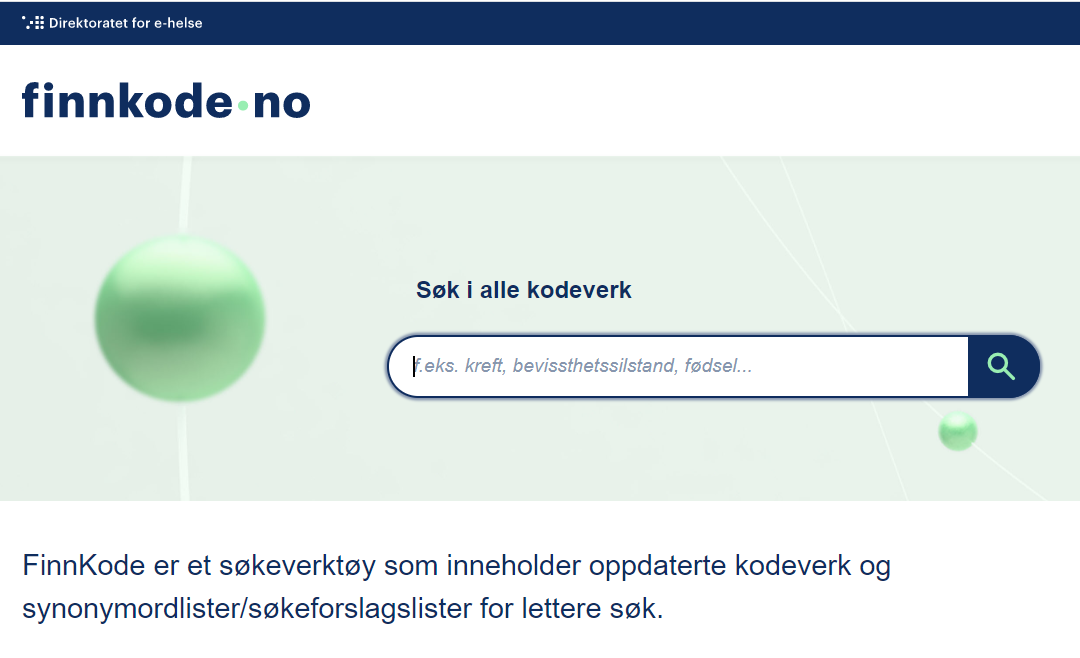 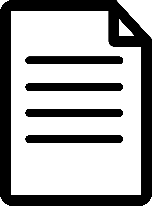 Eksport-/importfiler
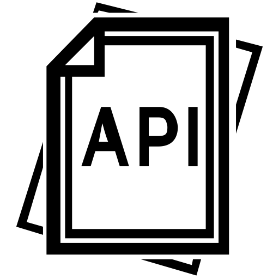 Side 3
So far a manual workflow
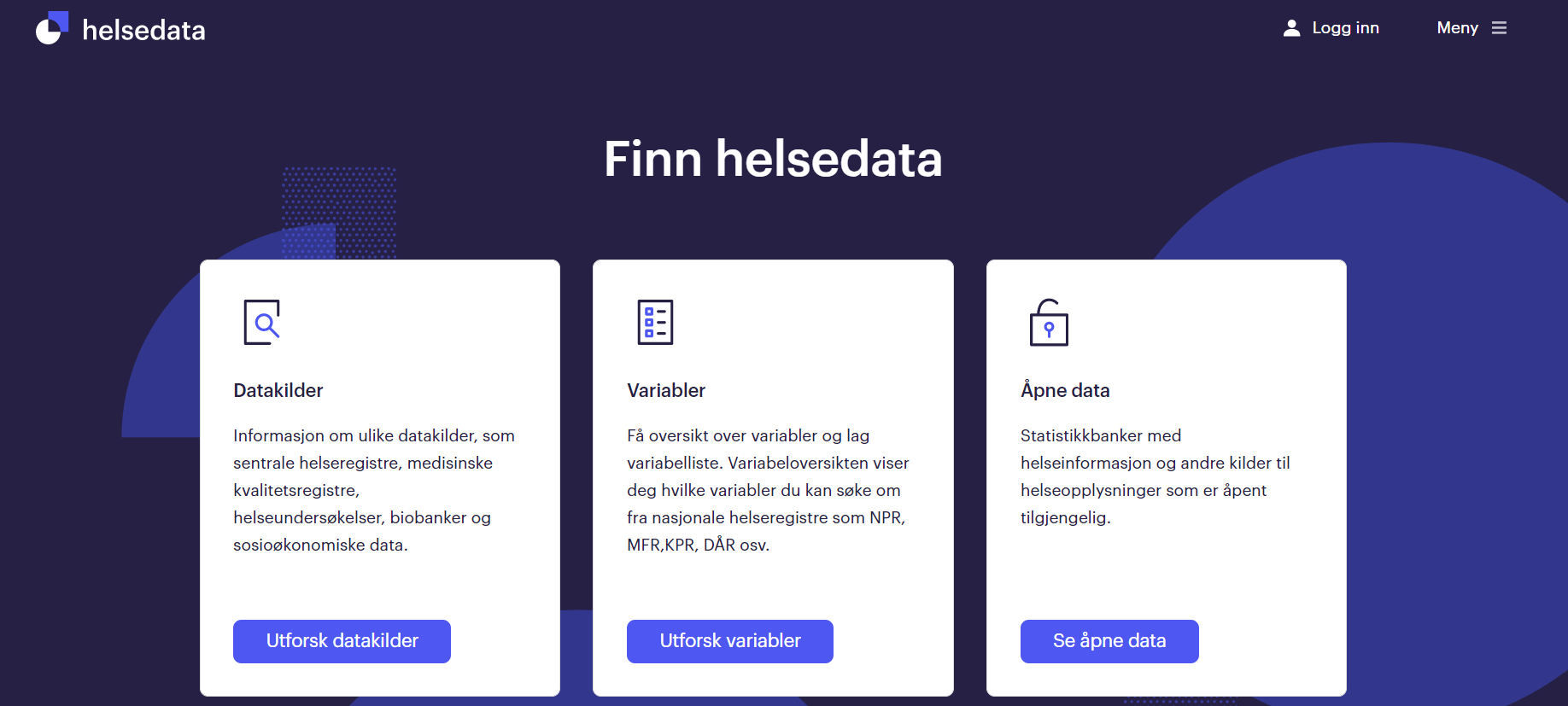 Helsedata.no
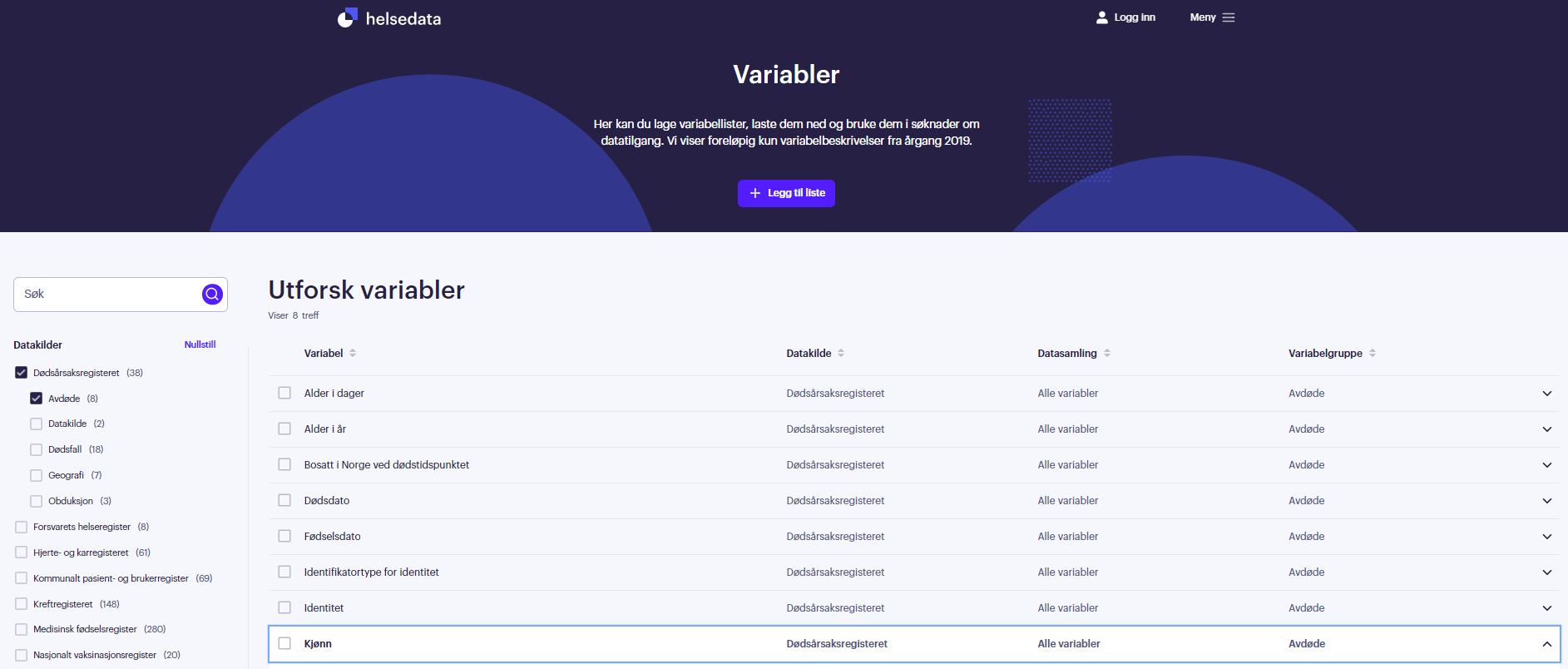 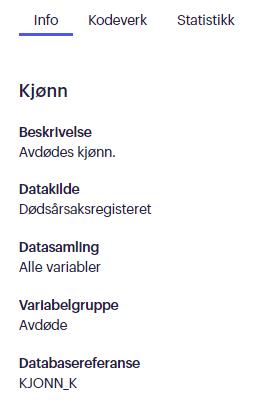 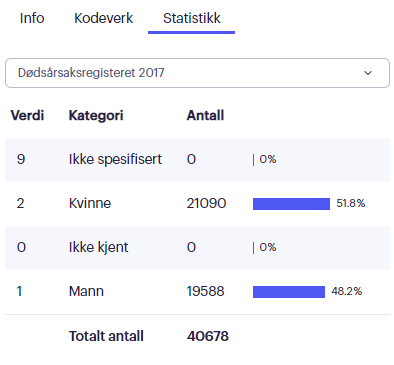 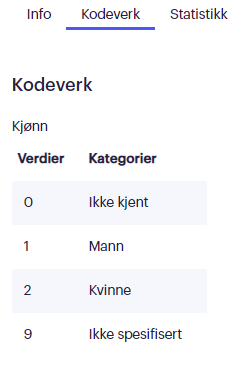 Side 4
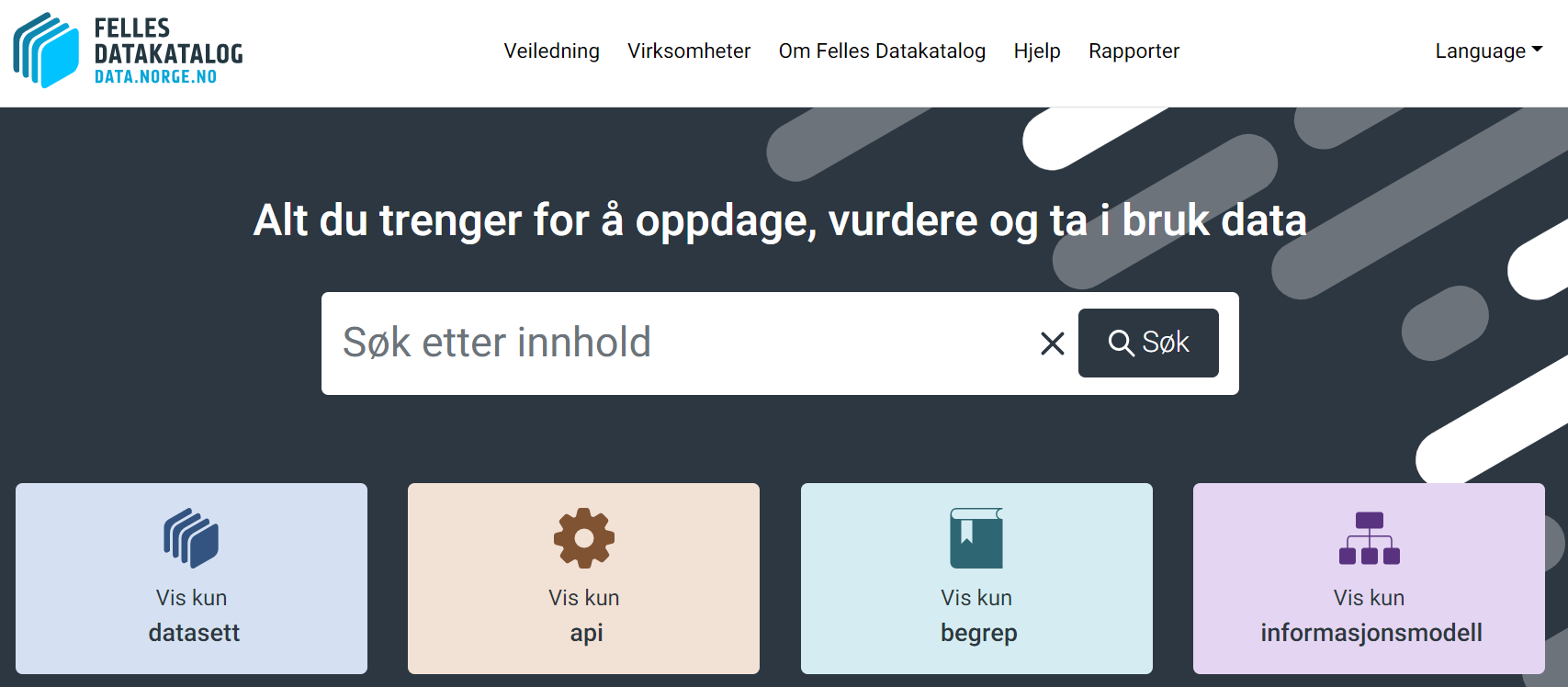 Datasett
API
Begrep
Informasjonsmodell
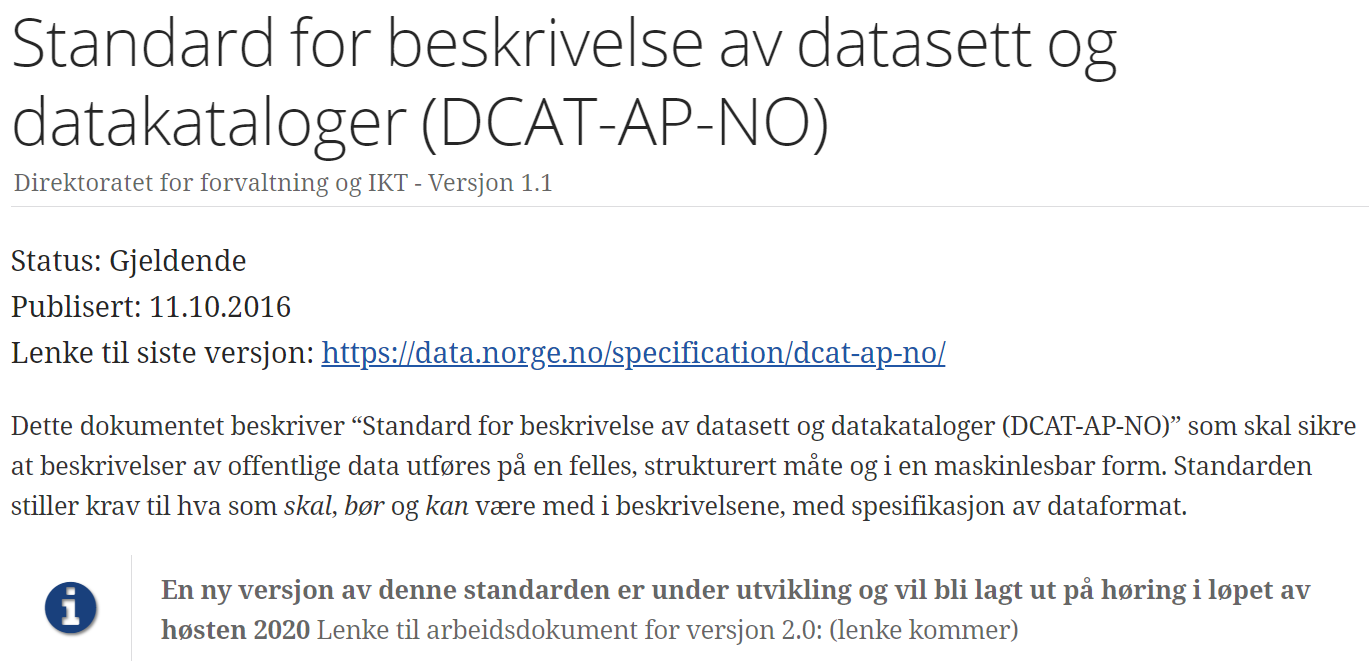 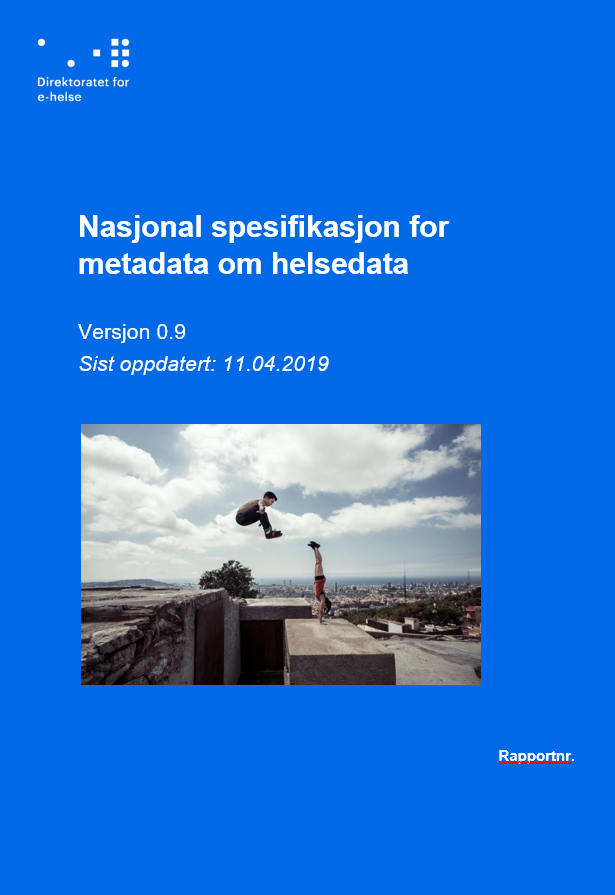 OmforeneRevidere
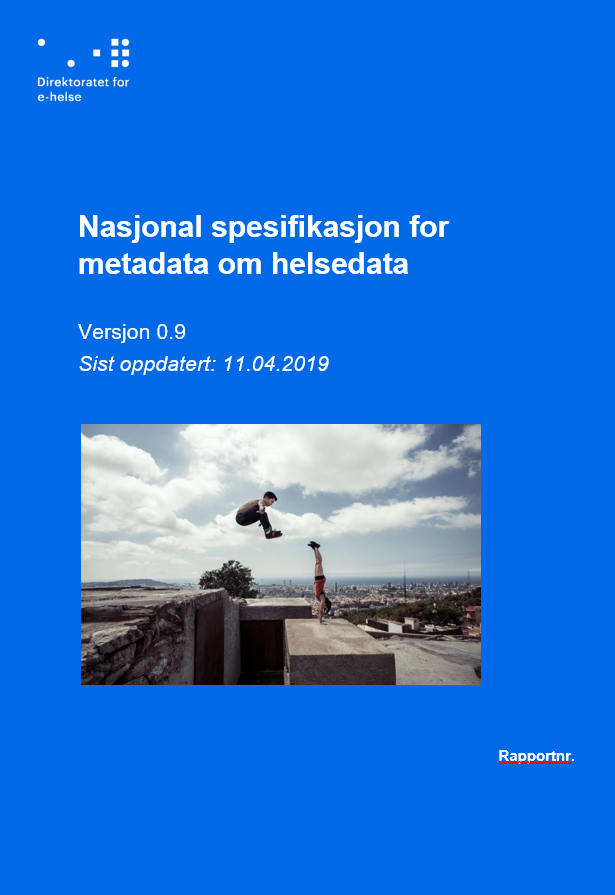 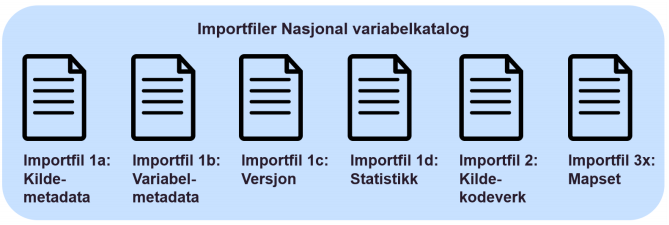 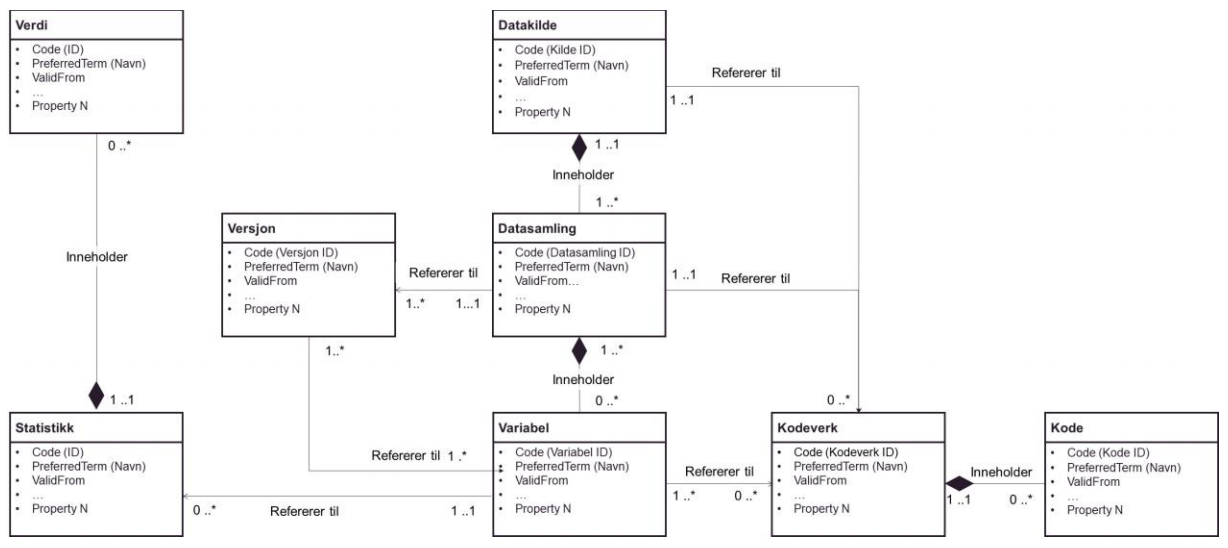 Datasett: beskrivelse
Datasett: tittel
Datasett: identifikator
Datasett: tema
Datasett: utgiver
Datasett: kontaktpunkt
Datasett: datasettdistribusjon
Datasett: emneord
Datasett: tilgangsnivå
Datasett: skjermingshjemmel
Datasett: begrep
Datasett: i samsvar med
Datasett: dokumentasjon
Datasett: frekvens
Datasett: har versjon
Datasett: er versjon av
Datasett: landingsside
Datasett: språk
Datasett: annen identifikator
Datasett: opphav
Datasett: relatert ressurs
Datasett: utgivelsesdato
Datasett: eksempeldata
Datasett: kilde
Datasett: dekningsområde
Datasett: tidsrom
Datasett: type
Datasett: endringsdato
Datasett: versjon
Datasett: versjonsnote
Datasett: skaper
Datasett: refererer til
Datasett: er referert av
Datasett: er del av
Datasett: har del
Datasett: krever
Datasett: er påkrevd av
Datasett: erstatter
Datasett: erstattes av
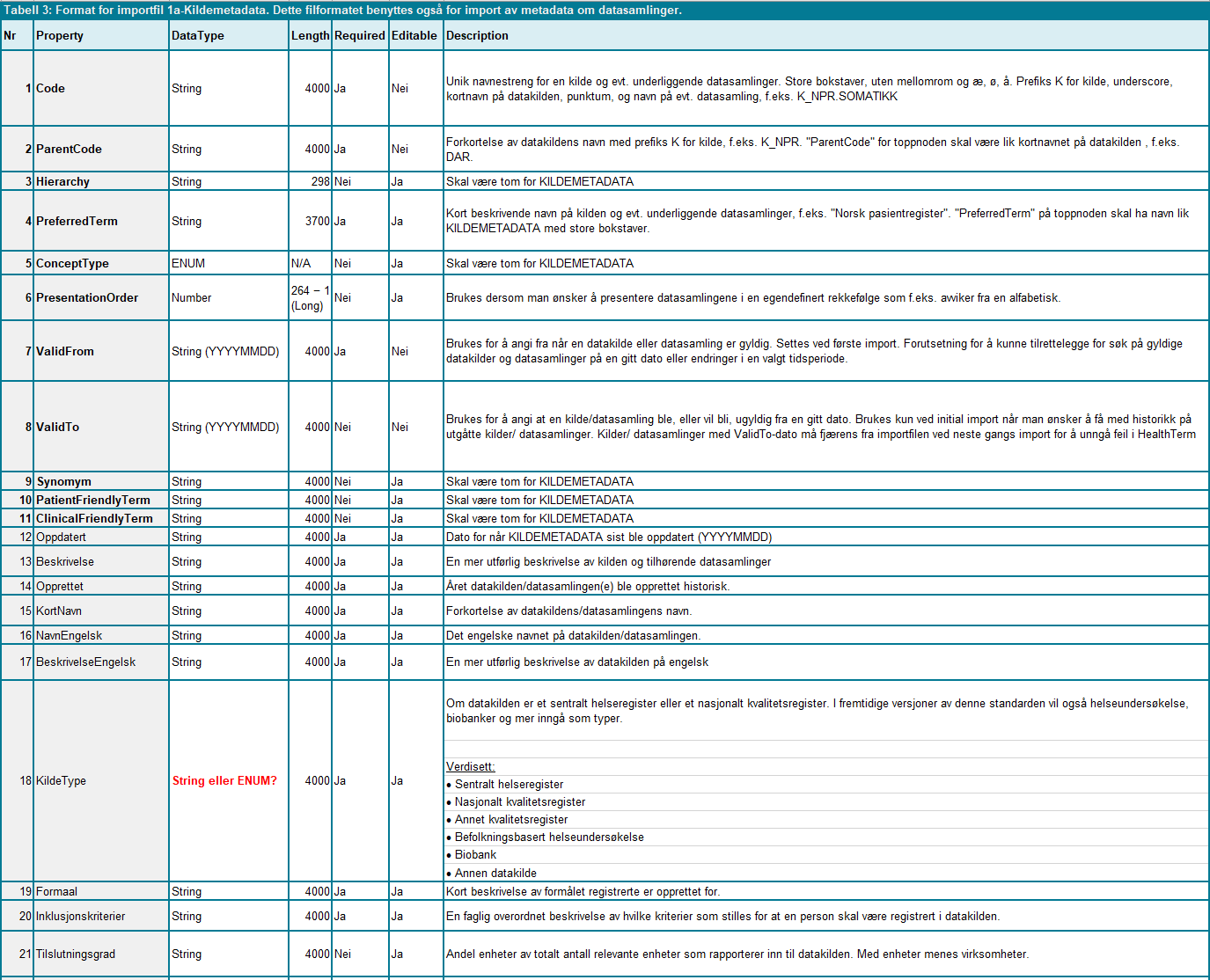 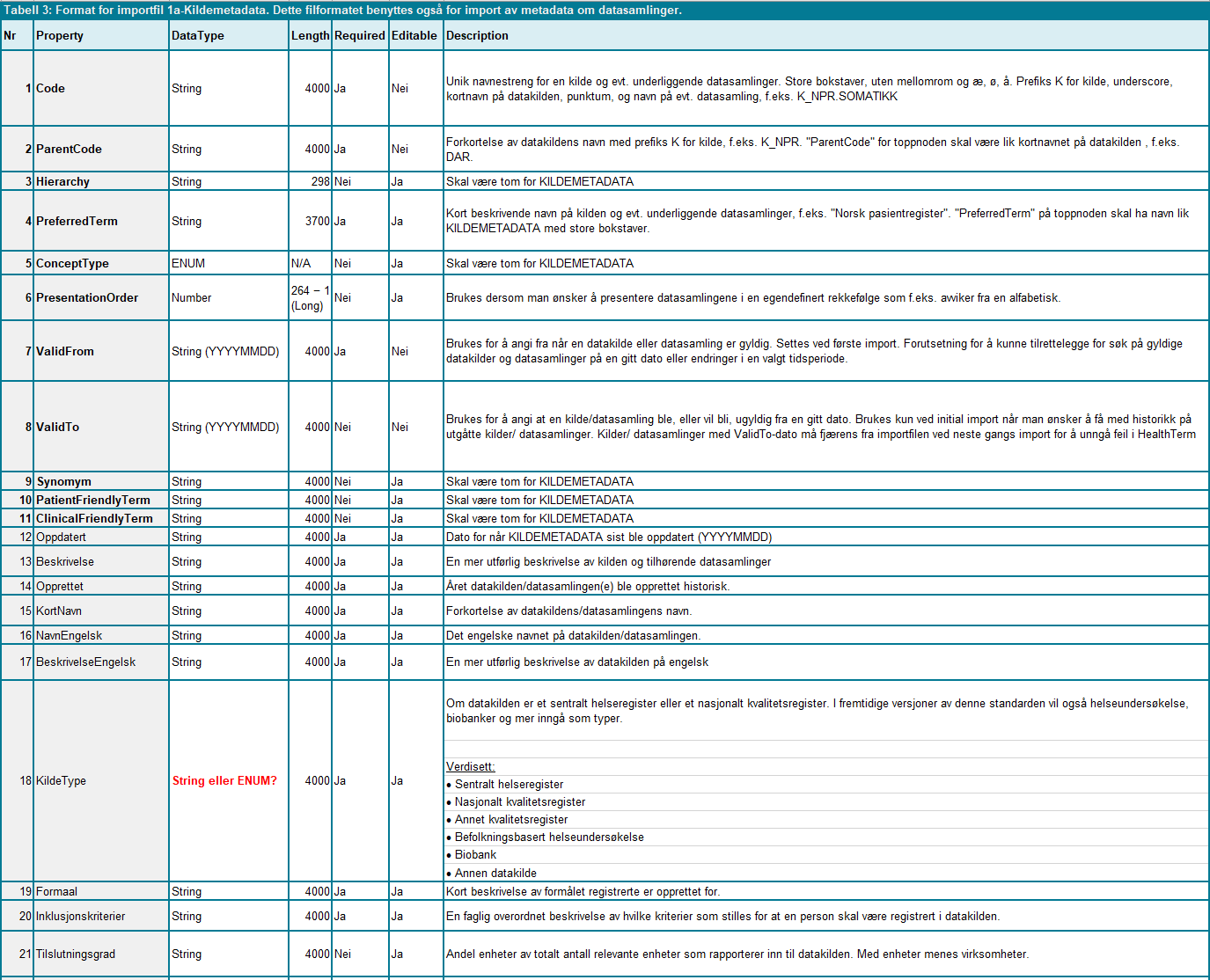 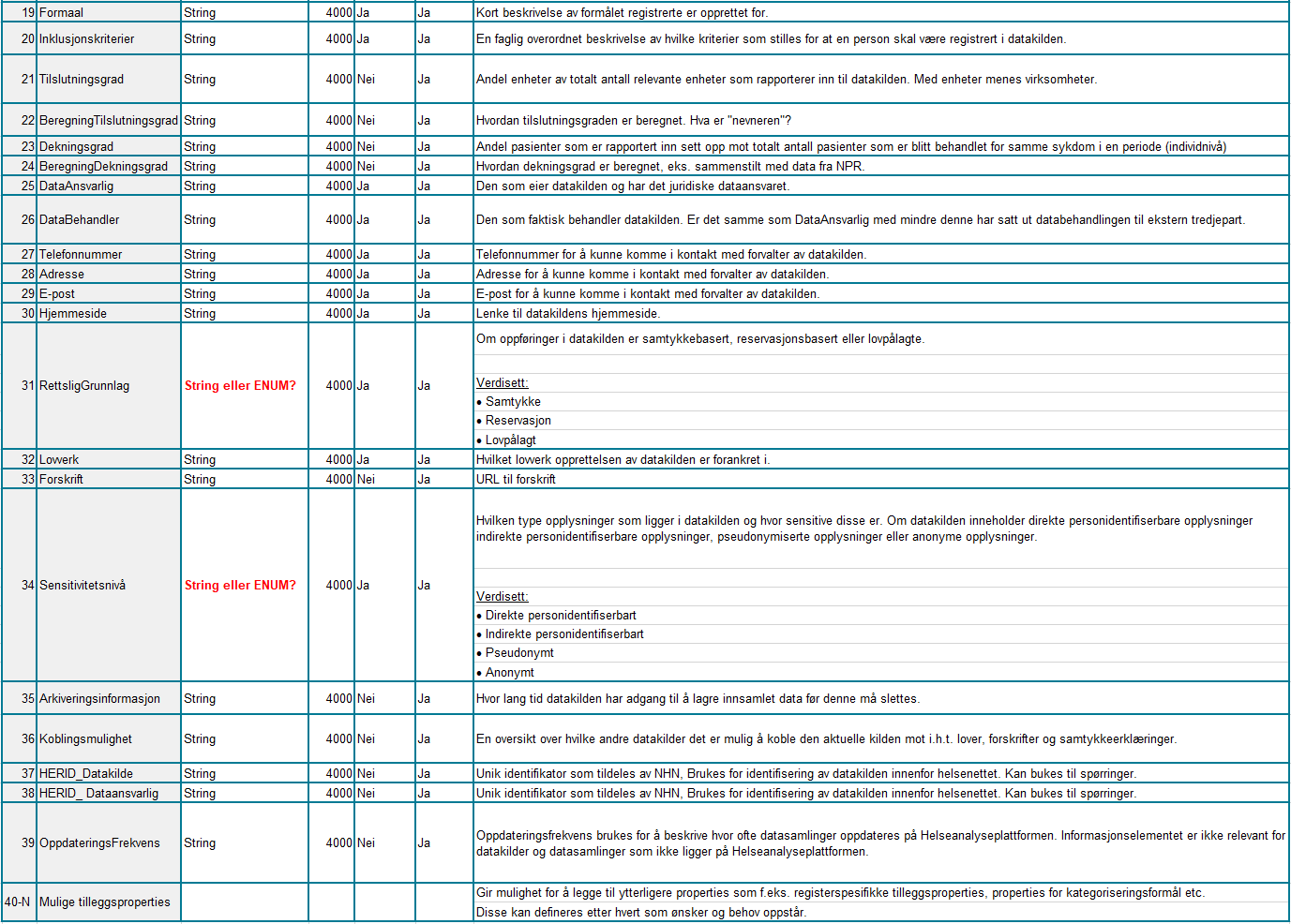 OmforeneRevidere
HealthTerm-properties
KILDEMETADATA-properties
Helseundersøkelse- properties
DCAT-properties
Code
Identifikator
dct:identifier
Oppdatert
SistOppdatert
dct:modified
Dekningsgrad
?
?
Sensitivitetsnivå
Følger?
cspv:follows
Metode
?
?
?
Utgiver
dct:publisher
Usikker på hva som ligger i denne
Dqv:hasQualityMeasurement?
Tidsramme
?
?
Tema
dcat:theme
Arkiveringsinformasjon
??
BeregningDekningsgrad
?
?
ParentCodeEr del avdct:isPartOf
Beskrivelse
Beskrivelse
dct:description
Tema er obligatorisk i dcat-ap-no
Hva ligger i denne?
Hierarchy
HT-spesifikk
Opprettet
Utgivelsesdato
dct:issued
Databehandler
Kontaktpunkt?dcat:contactPoint
Koblingsmulighet
??
Utvalg(Inklusjonskriterier?)?
Variabel_PreferredTermBegrep
dct:subject
Hva er denne property’en?
Emneknagg(ny)?
Emneord
dcat:keyword
KortNavn
Titteldct:title
PreferredTerm
Tittel
dct:title
KjenteProblemer
Kvalitetsnotedqv:QualityAnnotation
Dataansvarlig
Kontaktpunkt?dcat:contactPoint
HERID_Datakilde
Kontaktpunkt?dcat:contactPoint
Emneord brukes også på HT-Terms
dct:publisher?
ConceptTypeHT-spesifikk
NavnEngelsk
Tittel
dct:title
Telefonnummer
Kontaktpunkt
dcat:contactPoint
Dekningsområde
dct:spatial
Ansvarlig
Kontaktpunkt?dcat:contactPoint
HERID_Dataansvalig
Kontaktpunktdcat:contactPoint
Creator, dct:creator?
Dct:isPartOf sier at det skal være part of et annet datasett. Det er vel ikke tilfellet her?
StudieErDelAv?Dct:isPartOf
Adresse
Kontaktpunkt
dcat:contactPoint
OppdateringsFrekvens
Frekvens
dcat:accrualPeriodicity
PresentationOrderHT-spesifikk
BeskrivelseEngelsk
Beskrivelse
dct:description
Tidsrom
dct:temporal
KildeType
ValidFrom
E-post
Kontaktpunkt
dcat:contactPoint
Distribusjon
dcat:distribution
Extension
Extension
ValidTo
Formaal
Formål
dcatno:objective
Hjemmeside
Kontaktpunkt
dcat:contactPoint
UtgivertypeAktør:Utgivertype
Jeg finner ikke dcatno:objective
Hva er forskjellen på ansvarlig vs databehandler og dataansvarlig?

prov:qualifiedAttribution
Rettslig grunnlag
Følger
cspv:follows
Inklusjonskriterier
??
Synonym
Tilslutningsgrad
Kompletthet?dqv:dimension
Lovverk
Følger
cspv:follows
PatientFriendlyTerm
Forklaring
Dqv:hasQualityMeasurement?
KILDEMETADATA
DCAT-AP-NO
DCAT Version 2.0
BeregningTilslutingsgrad
Kompletthet?dqv:dimension
Forskrift
Følger
cspv:follows
ClinicalFriendlyTerm
Foreslått ferdig
Til diskusjon
Felles datakatalog_Metadata datasett
Datasett: beskrivelse
Datasett: tittel
Datasett: identifikator
Datasett: tema
Datasett: utgiver
Datasett: kontaktpunkt
Datasett: datasettdistribusjon
Datasett: emneord
Datasett: tilgangsnivå
Datasett: skjermingshjemmel
Datasett: begrep
Datasett: i samsvar med
Datasett: dokumentasjon
Datasett: frekvens
Datasett: har versjon
Datasett: er versjon av
Datasett: landingsside
Datasett: språk
Datasett: annen identifikator
Datasett: opphav
Datasett: relatert ressurs
Datasett: utgivelsesdato
Datasett: eksempeldata
Datasett: kilde
Datasett: dekningsområde
Datasett: tidsrom
Datasett: type
Datasett: endringsdato
Datasett: versjon
Datasett: versjonsnote
Datasett: skaper
Datasett: refererer til
Datasett: er referert av
Datasett: er del av
Datasett: har del
Datasett: krever
Datasett: er påkrevd av
Datasett: erstatter
Datasett: erstattes av
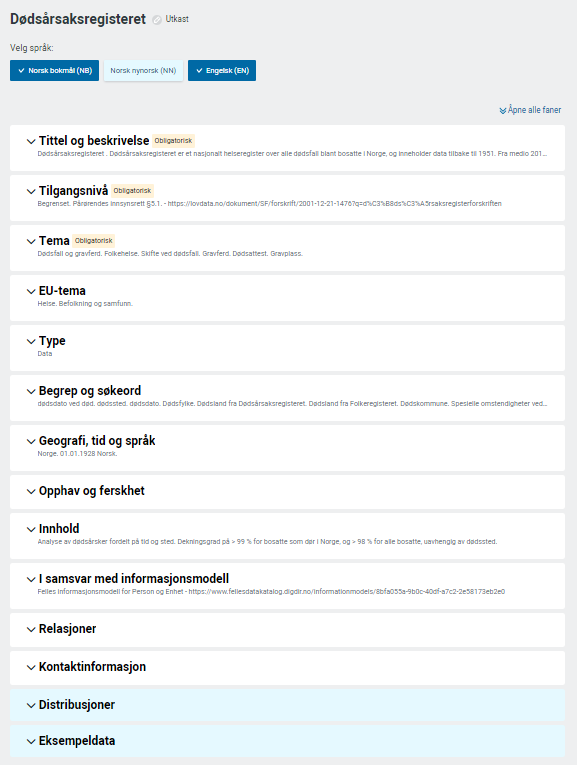 ?
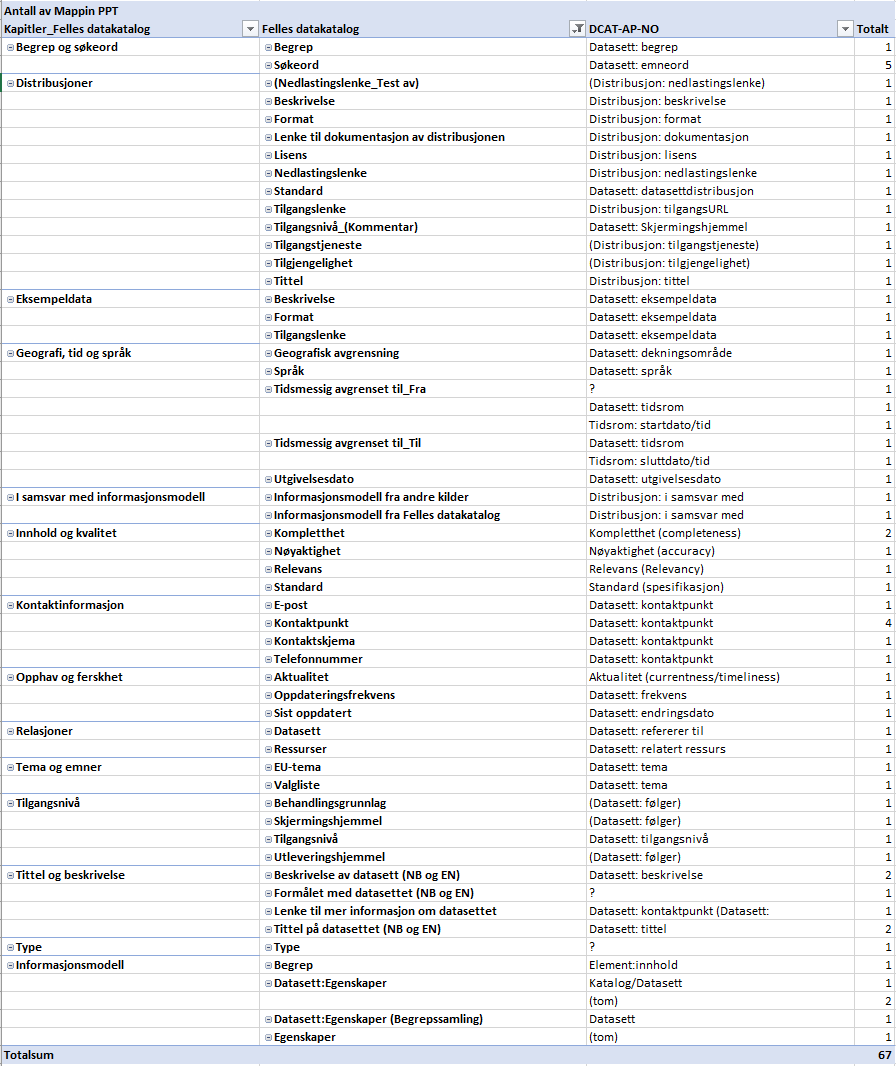 Logisk informasjonsmodell for helsedata i HealthTerm
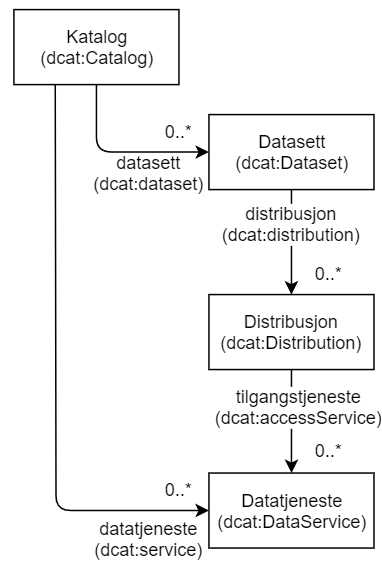 Verdi
Datakilde
Code (ID)
PreferredTerm (Navn)
ValidFrom
…
Property N
Code (Kilde ID)
PreferredTerm (Navn)
ValidFrom
…
Property N
Refererer til
1 ..1
1 ..1
0 ..*
Inneholder
1 ..*
Versjon
Datasamling
Code (Versjon ID)
PreferredTerm (Navn)
ValidFrom
…
Property N
Code (Datasamling ID)
PreferredTerm (Navn)
ValidFrom…
…
Property N
Inneholder
Refererer til
1 ..1
Refererer til
1..*
1...1
1 ..*
1..*
Inneholder
1 ..1
0 ..*
0 ..*
Statistikk
Variabel
Kodeverk
Kode
Code (ID)
PreferredTerm (Navn)
ValidFrom
…
Property N
Code (Variabel ID)
PreferredTerm (Navn)
ValidFrom
…
Property N
Code (Kodeverk ID)
PreferredTerm (Navn)
ValidFrom
…
Property N
Code (Kode ID)
PreferredTerm (Navn)
ValidFrom
…
Property N
Refererer til
1 .*
Refererer til
Inneholder
1 ..*
0 ..*
1 ..1
0 ..*
0 ..*
Refererer til
1 ..1
Forenklet modell, deler av Modell DCAT-AP-NO
«LOGISK MODELL:Property»
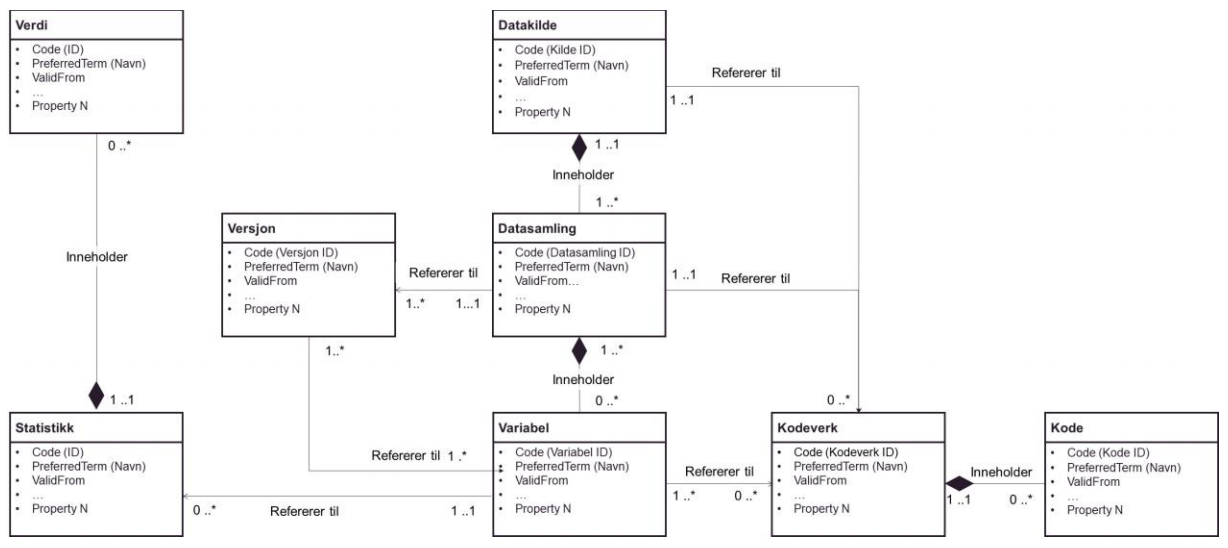 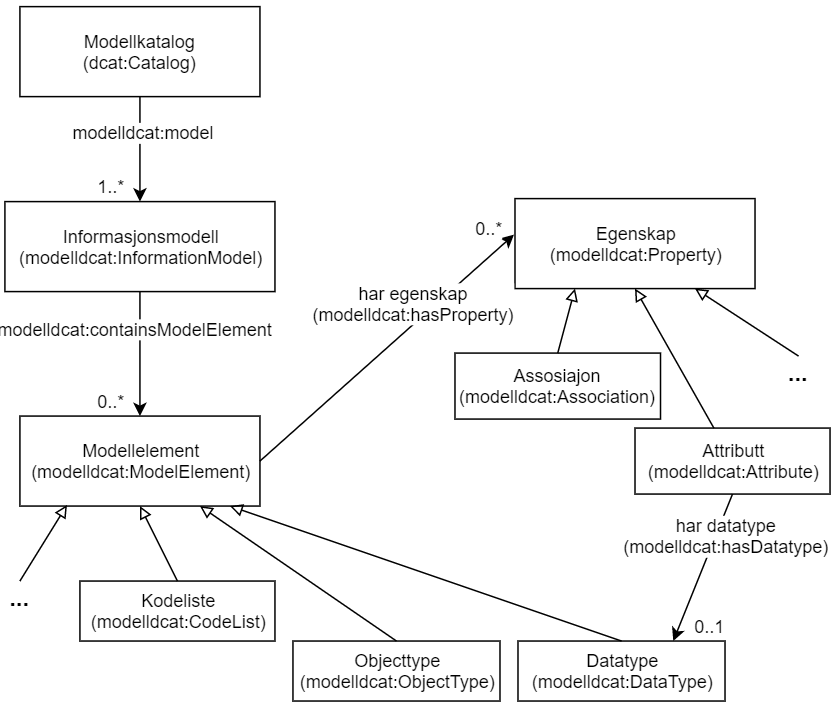 VARIABELMETADATA:properties
«VARIABELMETADATA:Assosiasjon (Ny?)»
«Enkeltobjekt»
«VARIABELMETADATA:Attributt (Ny?)»
«VARIABELMETADATA:Objekttype (Ny?)»
«VARIABELMETADATA:DataType»
Veileder og evalueringsverktøy (for mennesker)
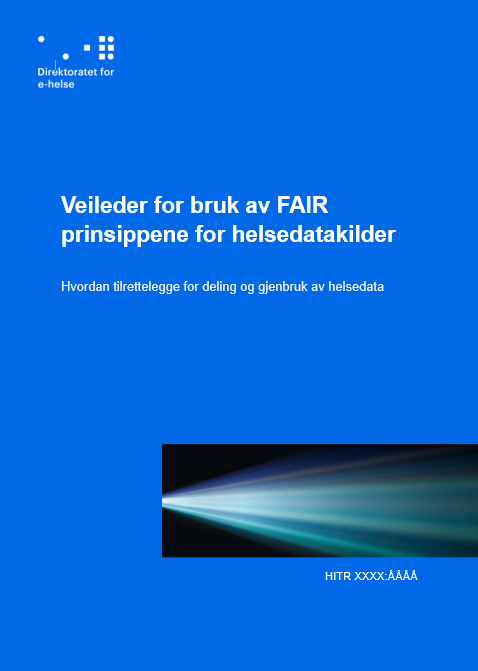 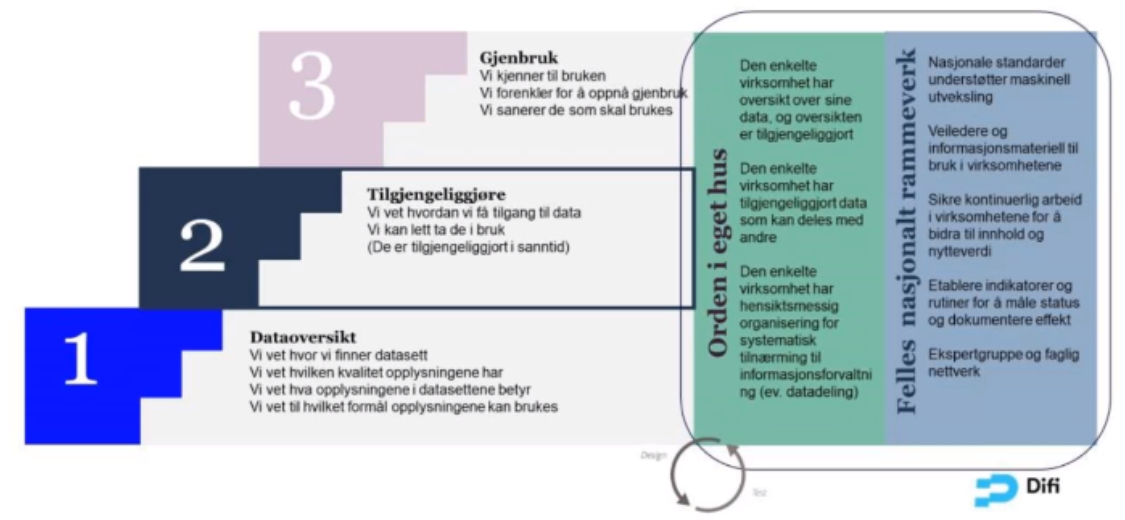 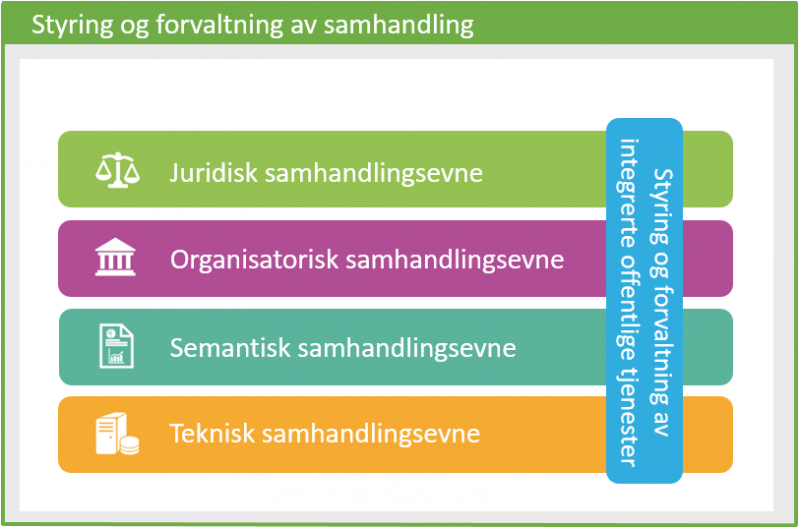 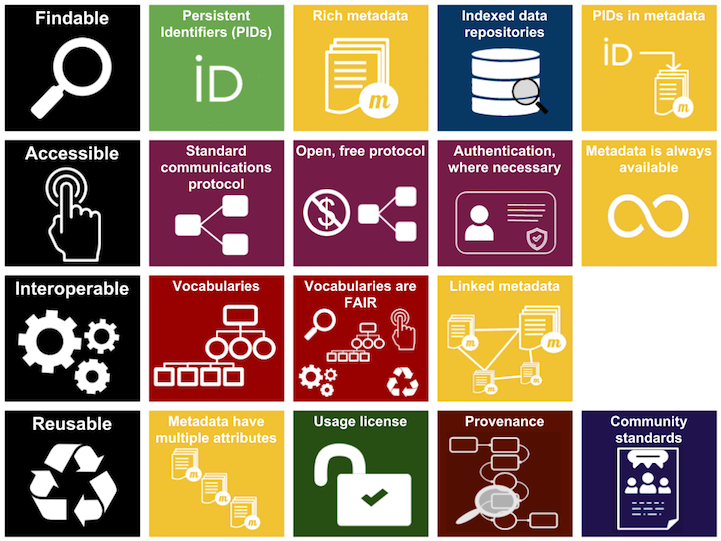 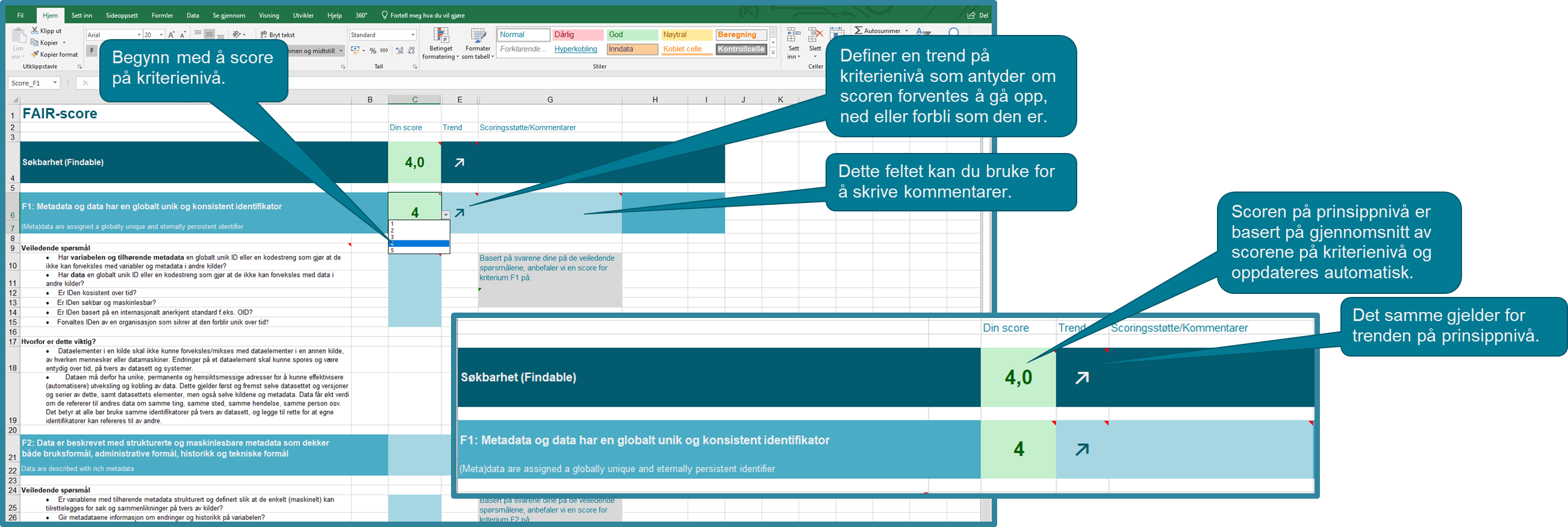 Side 11
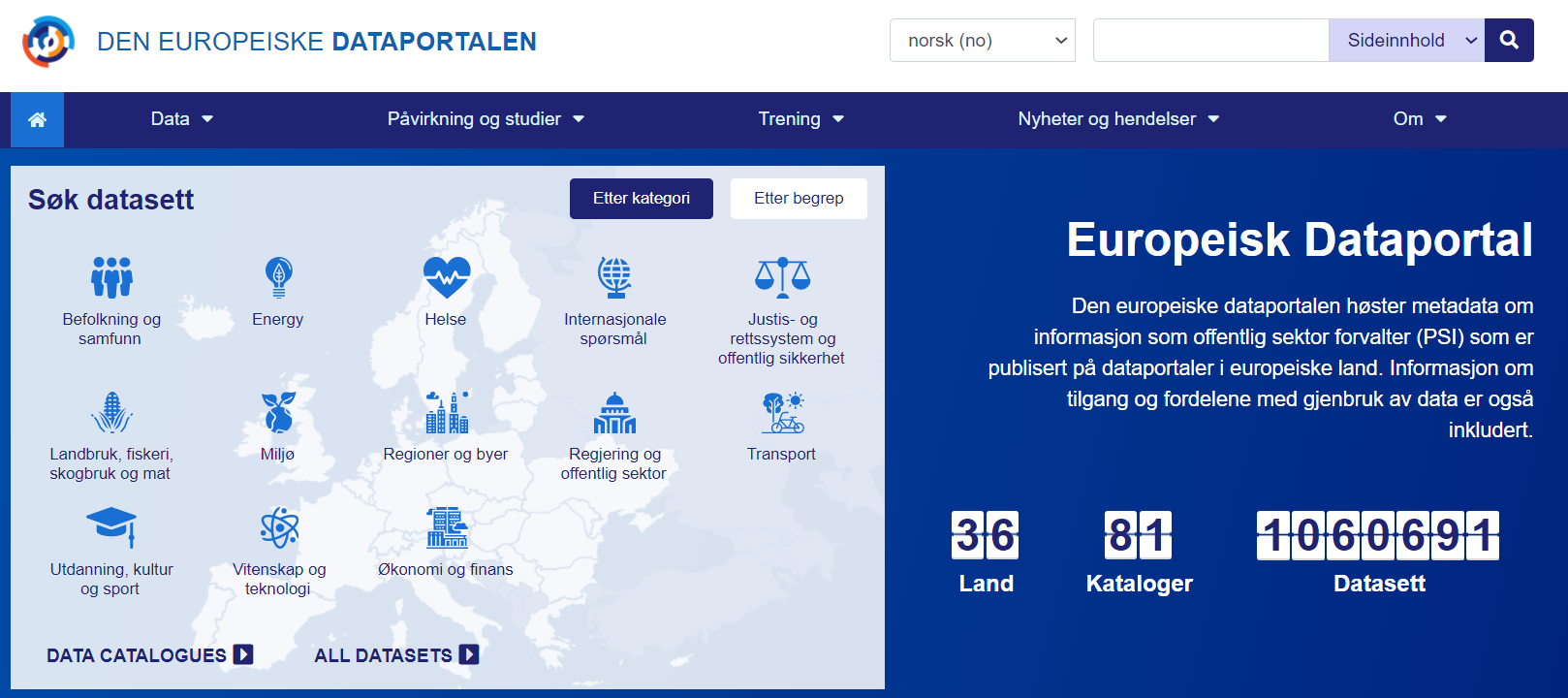 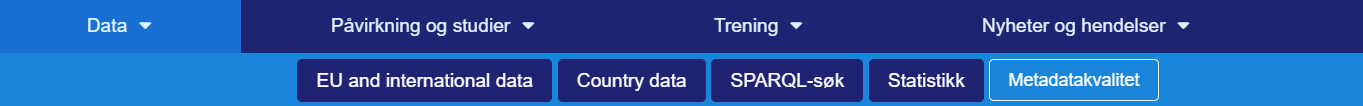 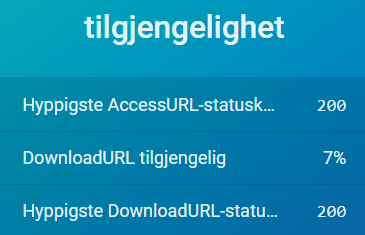 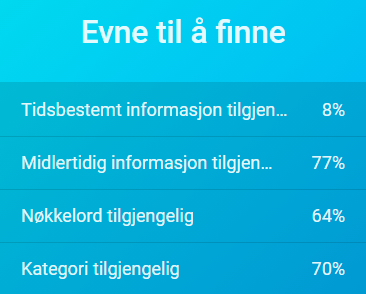 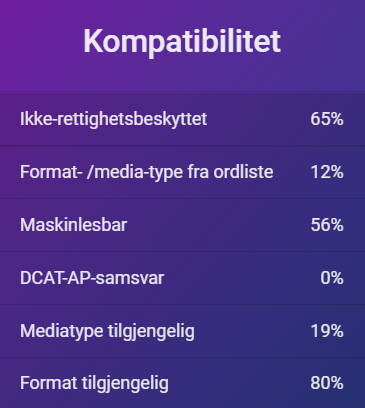 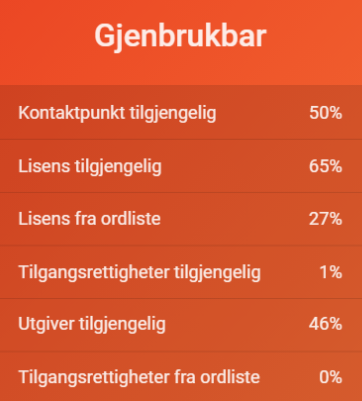 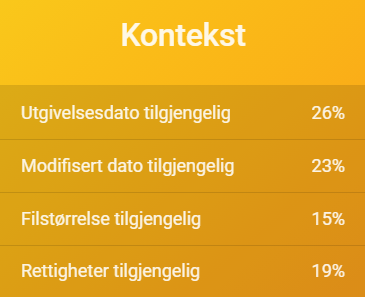 Findabilty (Søkbarhet)
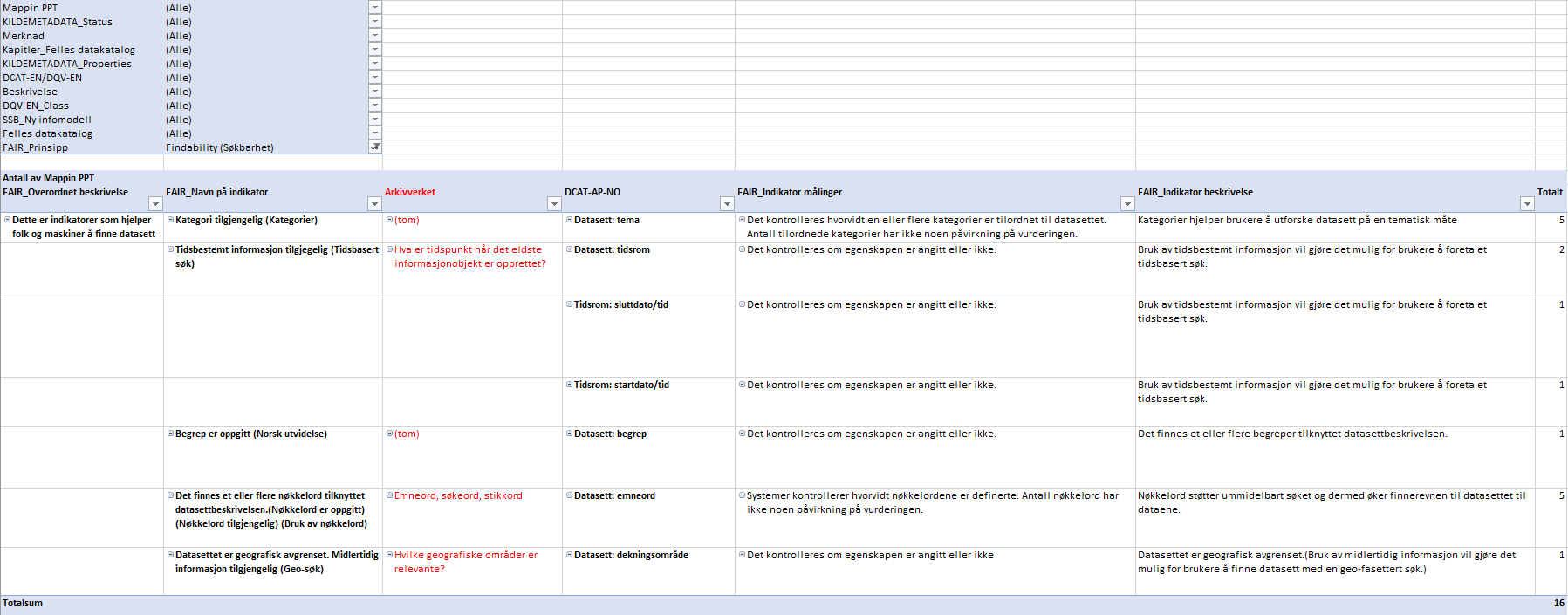 Findabilty (Søkbarhet)
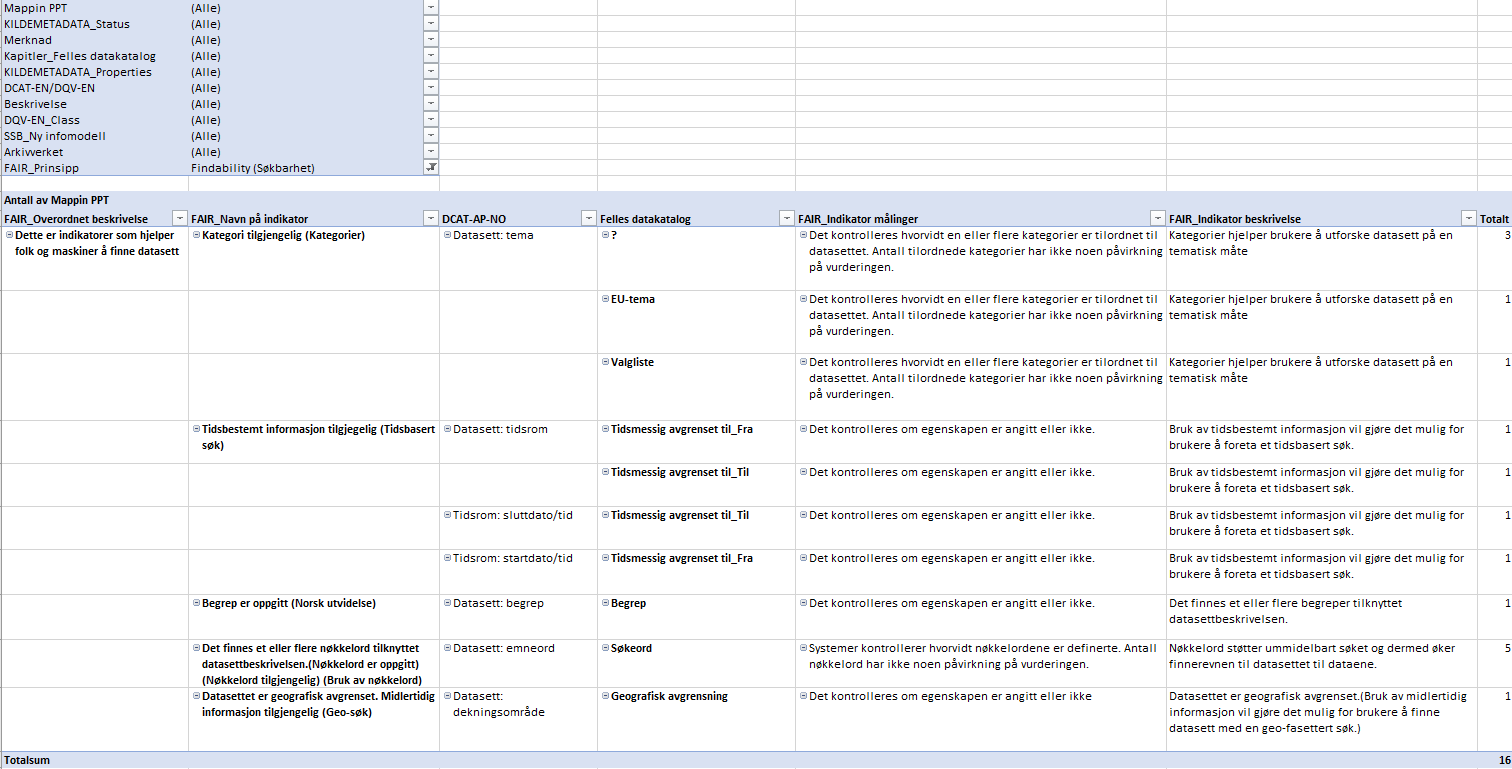 Accessibility (Tilgjengelighet)
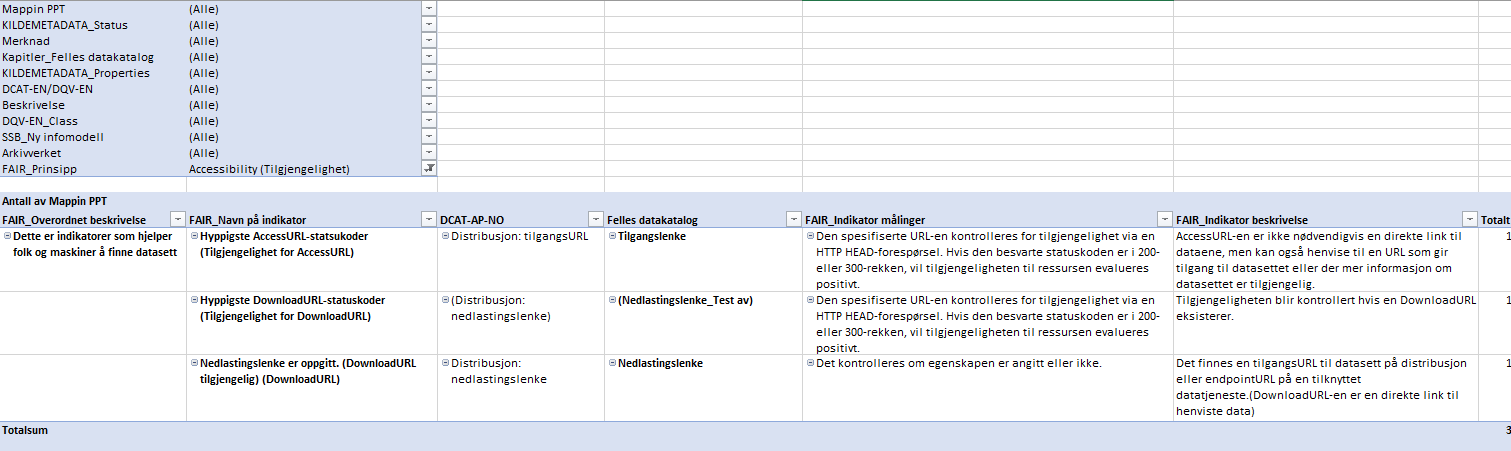 Interoperability (Kompabilitet)
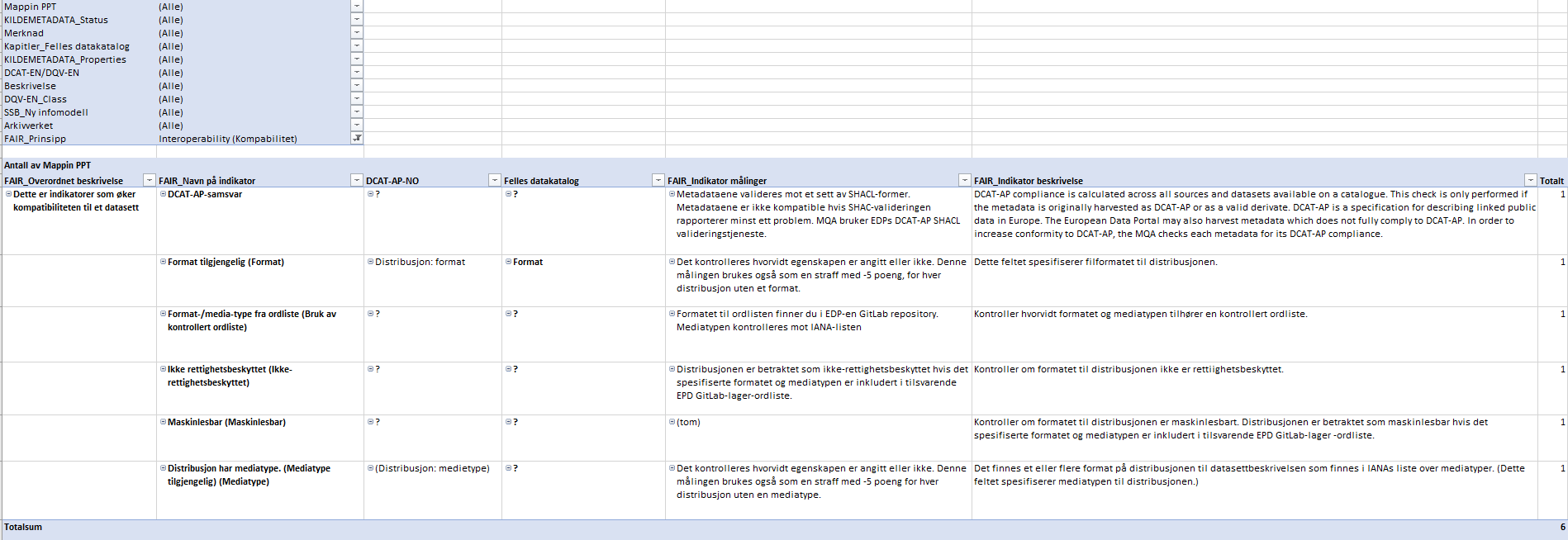 Reuseability (Gjenbrukbarhet)
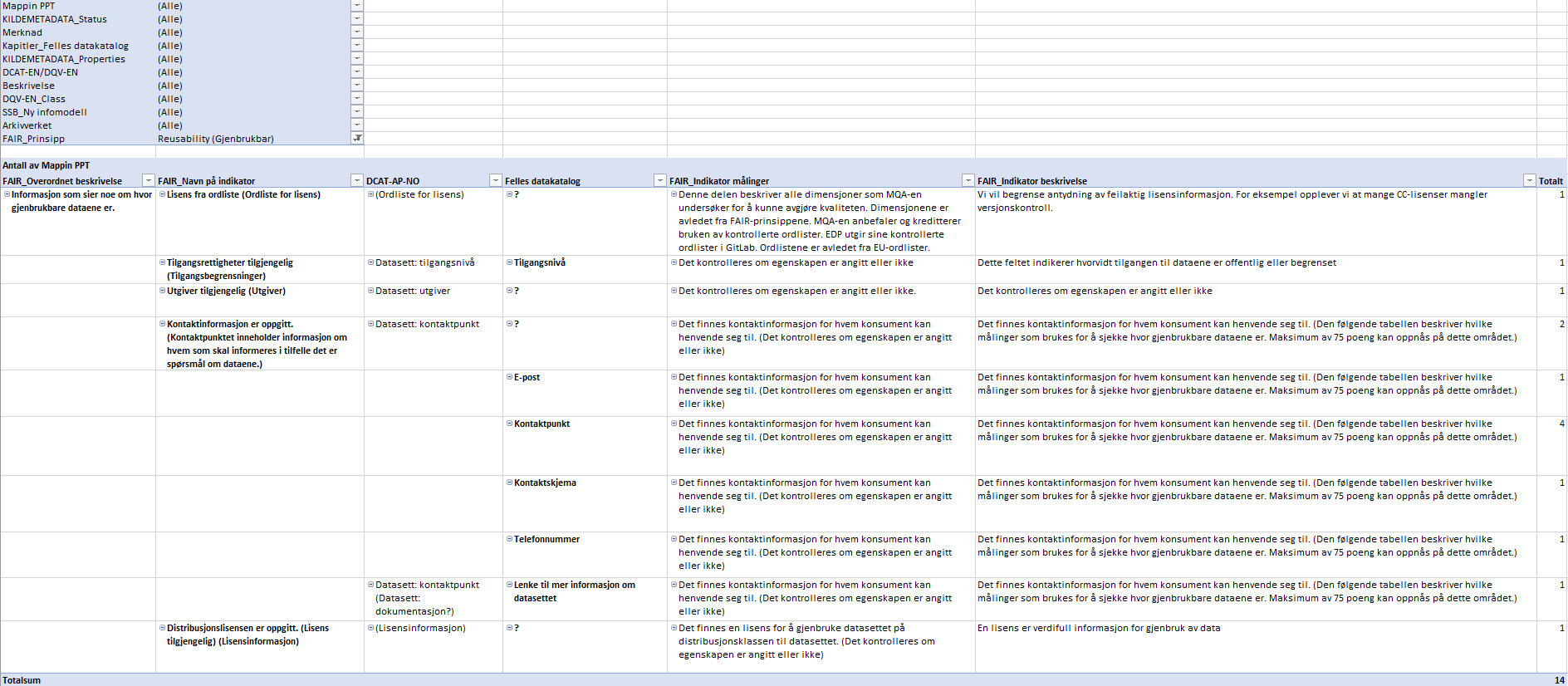